Тема урока:«Строение цветка»
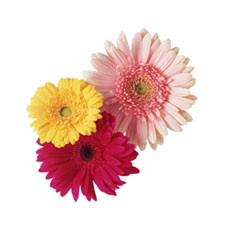 Учитель биологии первой квалификационной категории ГБОУ школы №568 Красносельского района Санкт-Петербурга  
Бывшева Александра 
      Ивановна
Цель урока: Сформировать понятие о строении цветка , функциях , и значении в природе.

Задачи:
1. Расширить кругозор знаний у учащихся о строении цветка.
2. Закрепить знания об основных частях цветка, и функциях.
3. Выработать логическое мышление о биологическом значении цветка
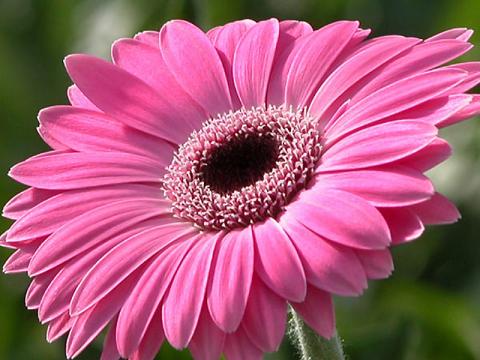 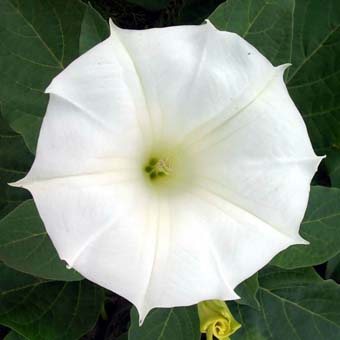 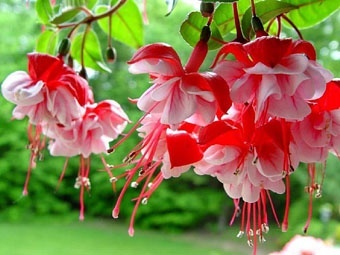 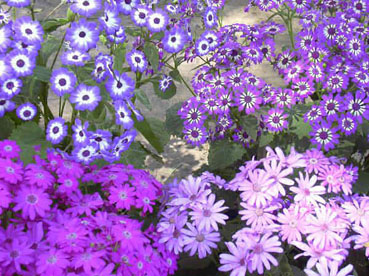 Цветок - это видоизмененный укороченный побег, служащий для семенного размножения.
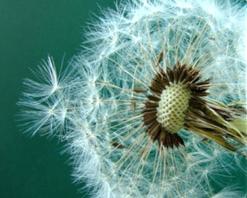 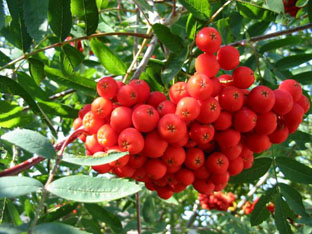 .
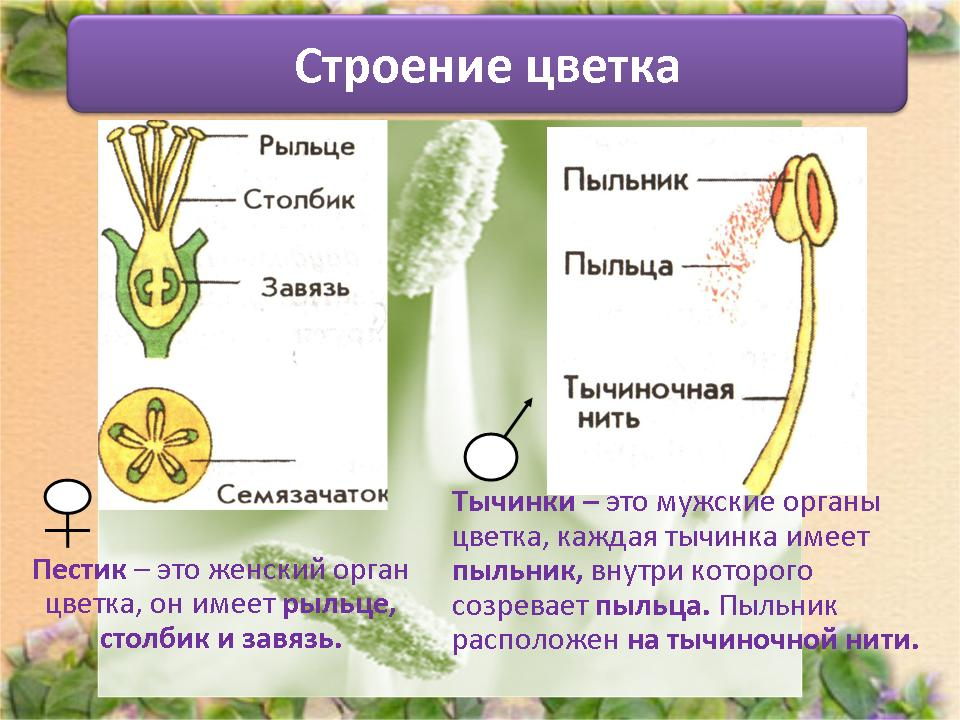 Строение цветка
Околоцветник
Околоцветник бывает: простым (когда имеет только чашелистик, или лепестки венчика.) Околоцветник бывает двойным (когда имеет и чашечку и венчик).
Голый цветок не имеет ни чашечки, ни венчика.
Строение цветка. Околоцветник.
Если цветки не имеют околоцветника, то их называют голыми.
Если через листочки околоцветника можно провести несколько плоскостей симметрии, то такие цветки называют правильными
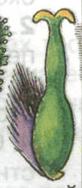 Цветок ивы
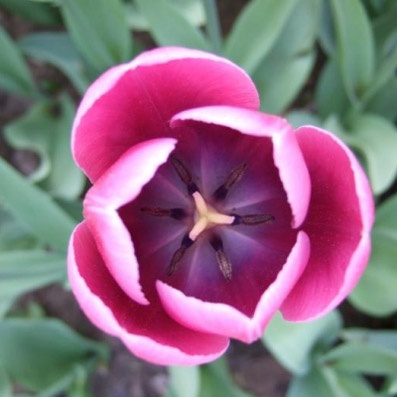 Строение цветка. Околоцветник.
Цветки, через которые можно провести одну плоскость симметрии, называют неправильными.
Строение цветка.
цветки
обоеполые
раздельнополые
тычиночные
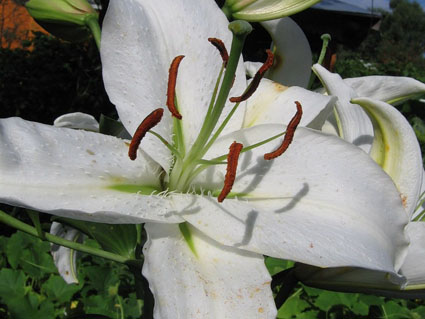 пестичные
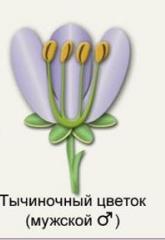 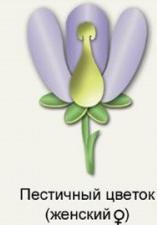 Виды растений
Растения на которых развиваются только пестичные или только тычиночные цветки называют двудомными растениями.
Растения, на которых развиваются и пестичные, и тычиночные цветки, называют однодомными.
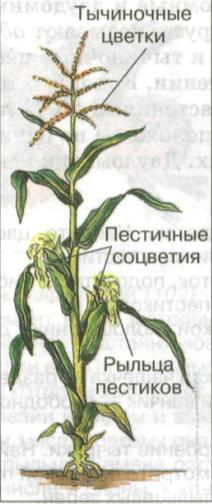 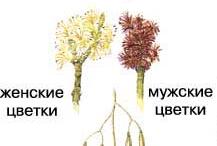 ясень
Формулы цветка
Ч – чашечка
Л – лепестки
Т – тычинка
П – пестик
О – простой околоцветник
    – неправильный цветок
* - правильный цветок
♀- пестичные (женские) цветки
♂ - тычиночные (мужские)    цветки
♀  - обоеполые цветки
 
( ) – сросшиеся части цветка,
цифры  – количество частей цветка
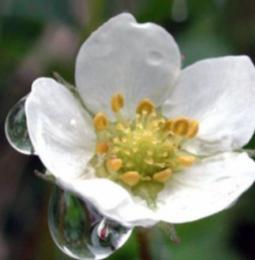 Цветок вишни

*       Ч5 Л5 Т   П1
8
Лабораторная работа
Тема: «Строение цветка»
Цель: закрепить знания о строении цветка, как органа размножения растений.

     Оборудование: муляжи цветов растений.
Лабораторная работа
Ход работы:
Рассмотреть в учебнике строение цветка (страница 135, рисунок 97)
Зарисовать рисунок в тетрадь. Подписать все части цветка.
На муляже цветка, на гербарных экземплярах найти: венчик, лепестки, чашелистики, цветоложе, чашечку, цветоножку. Обратить внимание на то, что цветоложе и чашелистики образуют чашечку, а лепестки образуют венчик  (3 примера)
Подсчитать количество лепестков, чашелистиков, тычинок, пестиков; составить формулу цветка и заполнить таблицу:
Итог урока
Цветок – орган семенного размножения

 Цветок состоит их цветоложа, околоцветника, пестика и тычинок. Околоцветник бывает простым и двойным
 Лепестки цветка образуют венчик, а чашелистики – чашечку
 Цветки бывают однополые (содержат и пестики и тычинки) и раздельнополые (содержат только тычинки или только пестики)
 Растения на которых развиваются и тычиночные и пестичные цветки, называется однодомным
 Растения на которых цветут только пестичные или только тычиночные цветы, называется двудомным
Домашнее задание
1. Изучить п. 28
      2. Оформить лабораторную работу
      3. Подготовить сообщение об удивительных цветках (цветки раффлезии, орхидей, аморфофалуса и др.)
Строение цветка
рыльце
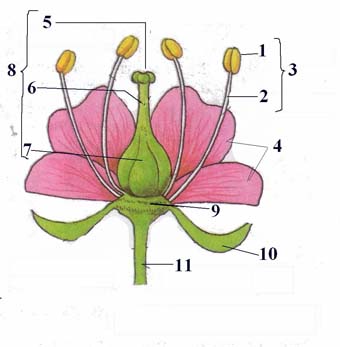 5
7
2
4
6
3
8
9
11
10
Проверка знаний
Строение цветка
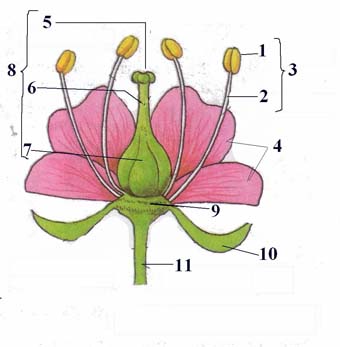 1
5
7
столбик
4
6
3
8
9
11
10
Проверка знаний
Строение цветка
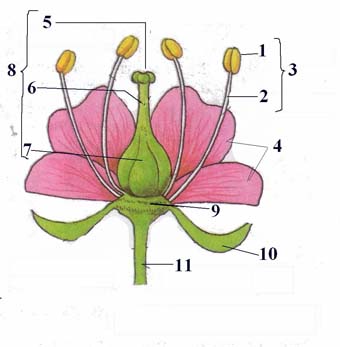 1
5
7
2
4
6
завязь
8
9
11
10
Проверка знаний
Строение цветка
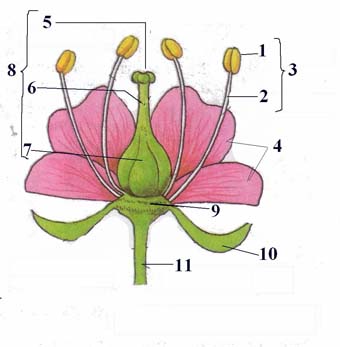 1
5
7
2
пестик
6
3
8
9
11
10
Проверка знаний
Строение цветка
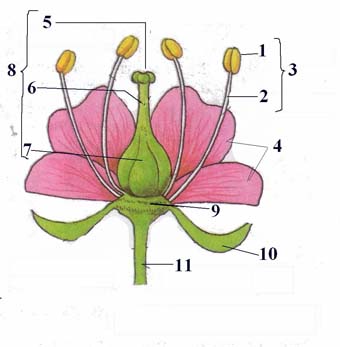 1
пыльник
2
7
4
6
3
8
9
11
10
Проверка знаний
Строение цветка
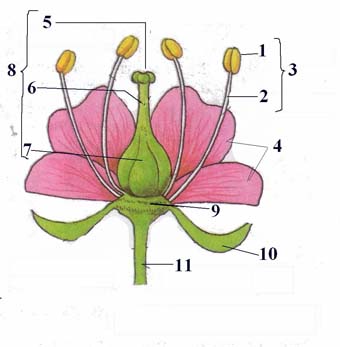 1
5
7
2
4
тычиночная нить
3
8
9
11
10
Проверка знаний
Строение цветка
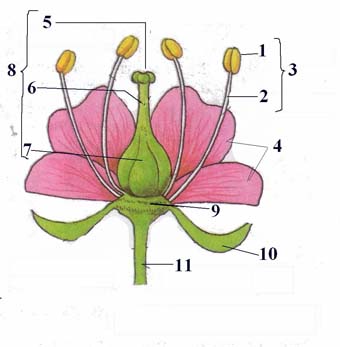 1
5
тычинка
2
4
6
3
8
9
11
10
Проверка знаний
Строение цветка
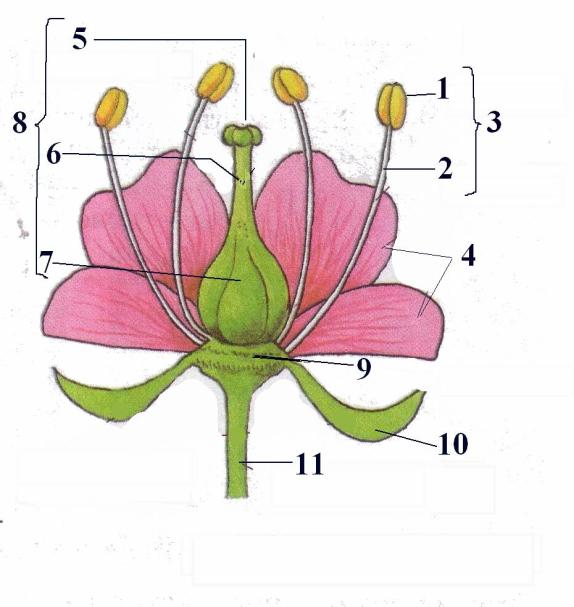 1
5
7
2
4
6
3
лепестки
9
11
10
Проверка знаний
Строение цветка
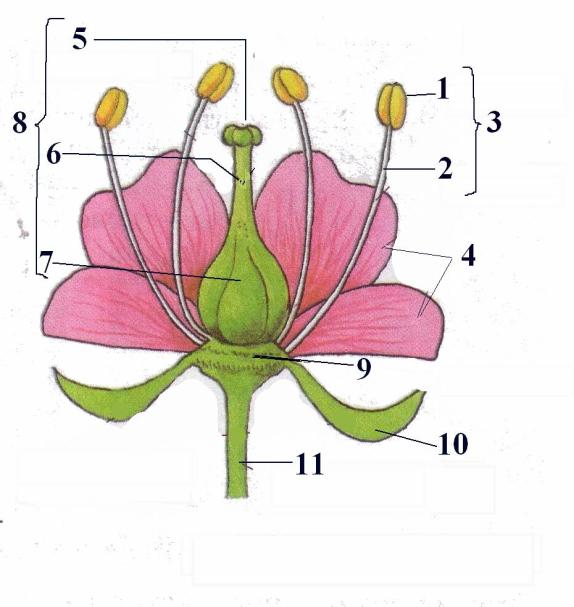 1
5
7
2
4
6
3
8
цветоложе
11
10
Проверка знаний
Строение цветка
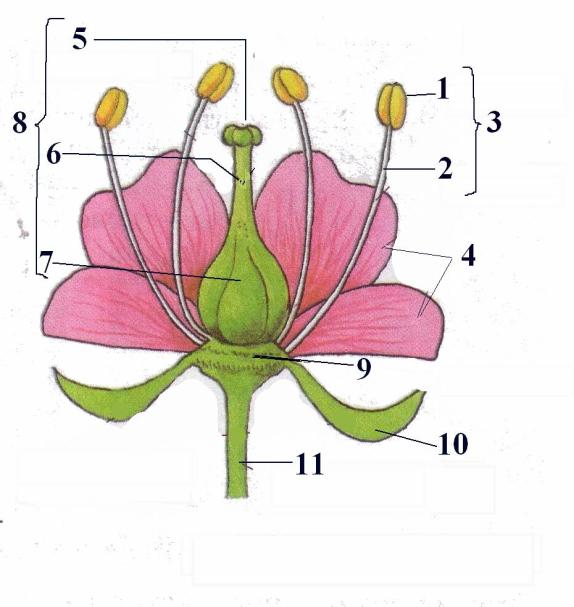 1
5
7
2
4
6
3
8
9
цветоножка
11
Проверка знаний
Строение цветка
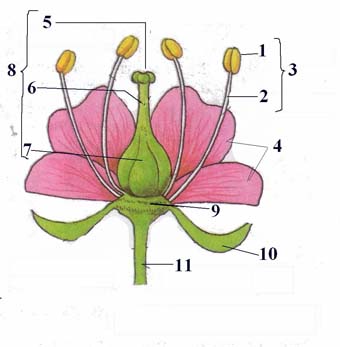 1
5
7
2
4
6
3
8
9
чашелистик
10
Проверка знаний
Источники
Учебник: Биология. Бактерии, грибы, растения. 6 класс: учебник    для общеобразовательных учреждений/  В.В. Пасечник. – М.: Дрофа, 2011г
Тетрадь для оценки качества знаний по биологии к учебнику В.В. Пасечника «Биология. Бактерии, грибы, растения»
В.В. Пасечник Тематическое и поурочное планирование к учебнику «Дрофа» 2006гУроки биологии Кирилла и Мефодия. Растения. Бактерии. Грибы. 6 кл. 
CD-диск.  Уроки биологии Кирилла и Мефодия. Растения. Бактерии. Грибы. 6 кл. 
Цветки: васильки http://zartnm.narod.ru/flowers/vasilek.jpg 
Цветки: дурман  http://mmseeds.hypermart.net/seeds/yellowdatura-b.jpg
Гербера http://www.maliburoses.ro/images/big/floritaiate/pics0012.JPG
Пассифлора http://minikkelebek.files.wordpress.com/2008/04/passiflore_passiflora-caerulea-_fleur-de-la-passion.jpg